Nanotechnologyin theDisinfection of Drinking Water
Thomas Prevenslik
QED Radiations
Discovery Bay, Hong Kong
1
Inter. Conf. on Nanotechnology and Nanoscience 2015, September 2-4, Colombo, Sri Lanka
[Speaker Notes: Enter speaker notes here.]
Introduction.
WHO/UNICEF estimates 1 billion people world-wide do not have access to safe drinking water.
.
In Sri Lanka,
10% population do not have safe water  
  Leptospirosis damages kidneys and liver

Bottled water if available is too costly
Boiling water is not convenient
Electricity to boil water is not always available

What can be done?
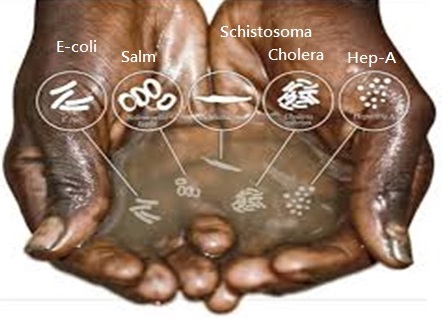 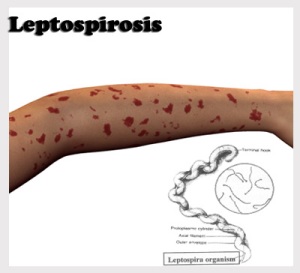 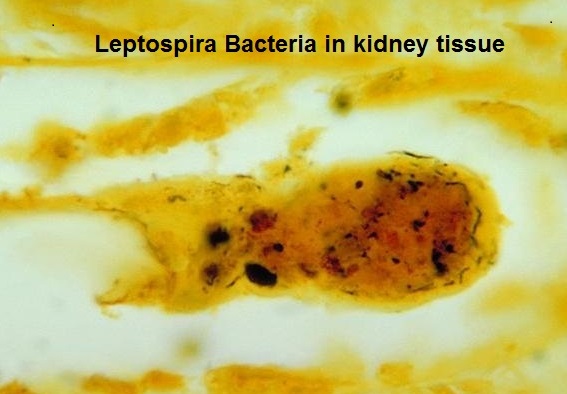 2
Inter. Conf. on Nanotechnology and Nanoscience 2015, September 2-4, Colombo, Sri Lanka
Proposal
QED induced EM radiation from body heat in a hand-held nano-coated aluminum bowl provides the UV- C to inexpensively disinfect water without electricity.
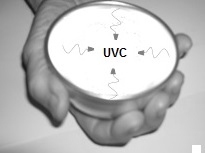 QED = quantum electrodynamics
 EM = electromagnetic.
UV-C = UV at 254 nm
Drinking Bowl
3
Inter. Conf. on Nanotechnology and Nanoscience 2015, September 2-4, Colombo, Sri Lanka
Operating Principle
QED converts body heat from the hand holding the bowl to UV-C radiation because the temperature of the nano-coating cannot increase by QM.

QM = Quantum Mechanics
4
Inter. Conf. on Nanotechnology and Nanoscience 2015, September 2-4, Colombo, Sri Lanka
Nano Coating
Applying a nano coating  to a surface avoids natural convection and conserves body heat by emission of QED radiation instead of the usual temperature increase 

Heat transfer - 3 modes: Conduction, Radiation, Convection

  
Proposal:

QED is the FOURTH mode of Heat Transfer?
5
Inter. Conf. on Nanotechnology and Nanoscience 2015, September 2-4, Colombo, Sri Lanka
4th Mode of Heat Transfer
Nano Coating  < 100 nm
QED Radiation
Natural  convection
Macro Coating  Temperature increase
No temperature increase
Substrate
Body  heat
Nano Coating  conserves body heat without temperature increase as QED radiation bypasses natural convection to enhance heat transfer
6
Inter. Conf. on Nanotechnology and Nanoscience 2015, September 2-4, Colombo, Sri Lanka
Background
ZnO coating (n = 2.5) on aluminum (n = 1),                 improved BHT 4-10 times  
OSU, 2010 

BHT = Boiling Heat Transfer

Graphene [carbon (n = 2.42)] on silicon dioxide (n = 1.42)
Improved BHT > 2 times 
Korea
Scientific Reports , 4, 6276 (2014)
7
Inter. Conf. on Nanotechnology and Nanoscience 2015, September 2-4, Colombo, Sri Lanka
Theory
Heat Capacity of the Atom

Conservation of Energy

EM Confinement
8I
Inter. Conf. on Nanotechnology and Nanoscience 2015, September 2-4, Colombo, Sri Lanka
Heat Capacity of the Atom
kT        0.0258 eV
Classical Physics (MD, Comsol)
kT  0.0258 eV
Classical Physics (MD, Comsol)
QM
(kT = 0)
In nano coatings, the atom has no heat capacity by QM
9
Inter. Conf. on Nanotechnology and Nanoscience 2015, September 2-4, Colombo, Sri Lanka
Conservation of Energy
How does EM energy conservation proceed? 

Proposal
Absorbed EM energy is conserved by creating QED radiation inside the nano coating - by frequency                  up - conversion to its EM resonance
10
Inter. Conf. on Nanotechnology and Nanoscience 2015, September 2-4, Colombo, Sri Lanka
Heat
EM Confinement
Nano structures have high surface to  volume ratio 

 Absorbed EM energy concentrated in the surfaces temporarily  traps itself to form the EM confinement

 QED converts the trapped EM energy to standing wave QED radiation, e.g.,  nano coatings


                                                




f = ( c/n) /      / 2 = d    E = h f
Nano
Coating
QED

Radiation
QED

Radiation
Surroundings
Body
d = /2
No 
Temperature
increase
11
Inter. Conf. on Nanotechnology and Nanoscience 2015, September 2-4, Colombo, Sri Lanka
Application
Analysis

Coating Selection

Body Heat

Disinfection  Dosage
12
Inter. Conf. on Nanotechnology and Nanoscience 2015, September 2-4, Colombo, Sri Lanka
Analysis
For  ZnO  (n = 2.4) , UV-C requires thickness about  50 nm
13
Inter. Conf. on Nanotechnology and Nanoscience 2015, September 2-4, Colombo, Sri Lanka
Coating Selection
Initially, ZnO coating (n = 2.5) on aluminum (n = 1) bowl.
Now, ZnO coating (n = 2.5) on stainless  steel (n = 1.4) bowl.
 
But what about zinc toxicity? 

Currently, Al2O3 ( n = 1.42) by anodizing the aluminum (n = 1) bowl requires 90 nm thickness to produce UV-C
Avoids toxicity  as anodized surface may be sealed


However, leaching of Zn into drinking water is not toxic and instead is beneficial to humans suggests 
ZnO is the optimum bowl coating
14
Inter. Conf. on Nanotechnology and Nanoscience 2015, September 2-4, Colombo, Sri Lanka
Response Time
12
Inter. Conf. on Nanotechnology and Nanoscience 2015, September 2-4, Colombo, Sri Lanka
Body Heat - Upper Bound
Body at 37 C  and ambient at 20 C gives T = 17 C


For body heat Q = 6 mW/cm2, 

T = Q t / K

For aluminum and stainless steel, K = 1.5 and 0.14 W/cm-K gives T  = 0.0004 and 0.002 C  << 17 C ?

Body heat Q >> 6 mW/cm2  
because temperature difference controls Q
13
Inter. Conf. on Nanotechnology and Nanoscience 2015, September 2-4, Colombo, Sri Lanka
Disinfection Dosage
The US HEW guidelines for UV-C light disinfection require a minimum dose of 16 mJ/cm2, but recently the National Sanitation Foundation International set 38 mJ/cm2  
 
 For body heat Q = 6  mW/cm2 , the water must be held in the bowl for t = 7 seconds, i.e.,

Dosage = Q t = 6 x 7 = 42 > 38 mJ/cm2 

Recommendation: Hold water in bowl for 10 seconds giving a dosage of 60 mJ/cm2
18
Inter. Conf. on Nanotechnology and Nanoscience 2015, September 2-4, Colombo, Sri Lanka
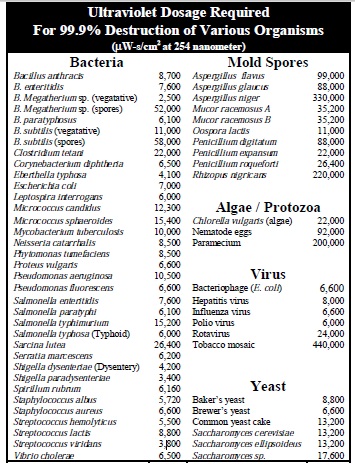 QED Disinfection of Water pathogens by body heat for 10 seconds 

>  60 mJ/cm2

Disinfects: 

All Bacteria / Yeast
and
Most Spores / Virus

Leptospira

Endocrine disruptors  [O3]
15
Inter. Conf. on Nanotechnology and Nanoscience 2015, September 2-4, Colombo, Sri Lanka
Results
Tests are ongoing.

 Very encouraging, but cannot report at this time.

Updates are reported on my home page
20
Inter. Conf. on Nanotechnology and Nanoscience 2015, September 2-4, Colombo, Sri Lanka
Collaboration
The applications of QED induced UV-C radiation in the disinfection of infectious diseases are numerous and diverse, the development and testing of which is beyond the capability of the author. 

Collaboration with interested parties is solicited.
21
Inter. Conf. on Nanotechnology and Nanoscience 2015, September 2-4, Colombo, Sri Lanka
Questions & Papers
Email: nanoqed@gmail.com

     http://www.nanoqed.org
22
Inter. Conf. on Nanotechnology and Nanoscience 2015, September 2-4, Colombo, Sri Lanka
[Speaker Notes: Enter speaker notes here.]